Characterization Methods for SET Cards Using Image Processing
Benjamin Marks

Summer Ventures in Science and Mathematics 2011
Appalachian State University
What is SET?
Card Game
Card Characteristics
Sets
Three cards
Each feature is either the same on each card or is different on each card
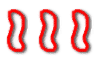 Some Examples
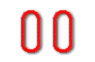 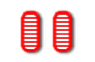 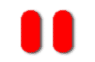 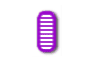 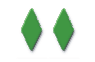 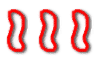 Is it possible to recognize the characteristics of a SET card with Image Processing?
Color
Pixel RGB values (0-255)

Skip white pixels

When are some colors present in higher intensity than others?
Number
How many contiguous groups of pixels are present?

Minimum number of pixels to be a shape
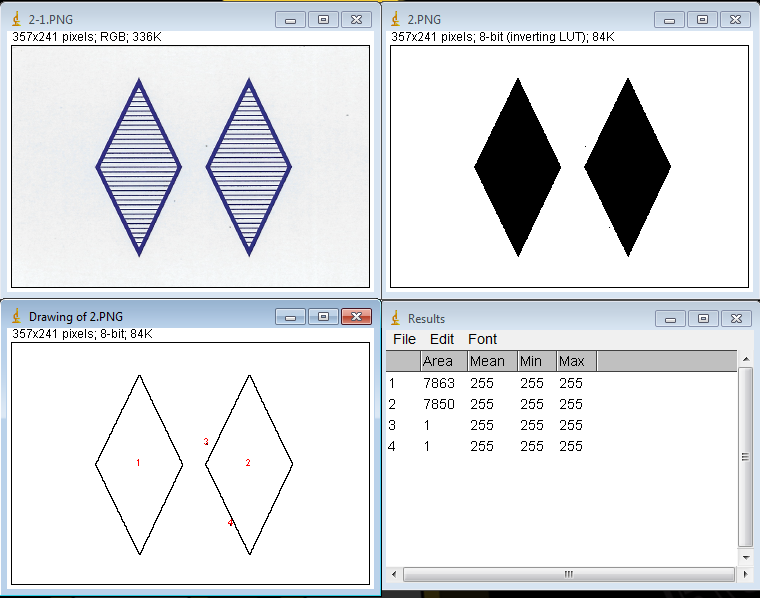 Shape
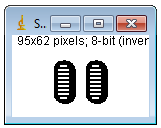 Holes Filled

Each pixel has a value (0 or 1)

How many pixels are associated with shapes?

Ratio of pixels in 1 shape to total pixels in image
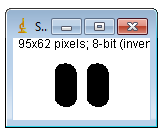 Shading
Is it a SET?
Are all 4 characteristics the same or different on all 3 cards?
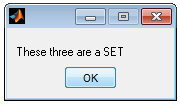 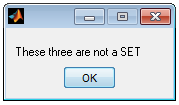 Sets and Image Processing
Is it possible? 
Yes

81/81 cards downloaded from SET website successfully interpreted
36/36 scanned cards successfully interpreted
Sets and Non-Sets successfully classified
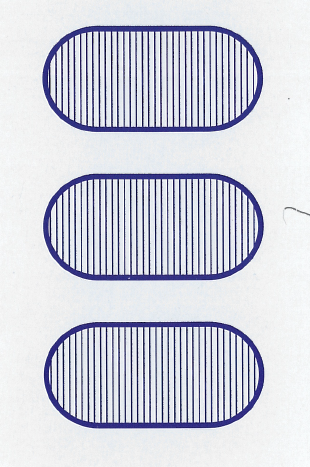 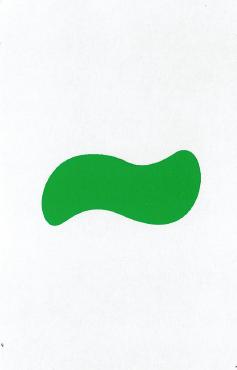 Detecting Card Characteristics
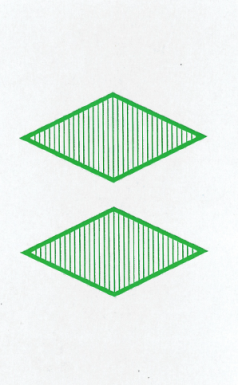 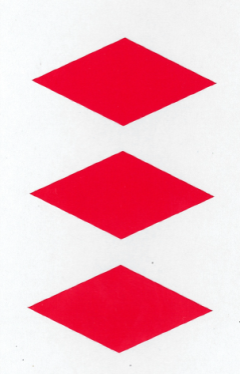 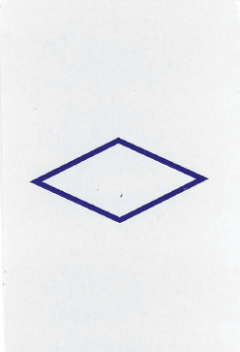 Detecting a SET
Further Research
More versatile

Solving Sets?
References
Belongie, S., Malik, J., & Puzicha, J. (2002). Shape Matching and Object Recognition Using Shape Contexts. IEEE Computer Society, 509-522.
Grimson, W. E. (1991). Object Recognition by Computer; The Role of Geometric Constraints. The MIT Press Classics Series.
How to Play Set®; Rules and Overview. (n.d.). Retrieved July 26, 2011, from SET: http://setgame.com/set/rules_set.htm
Parker, J. R. (1996). Algorithms for Image Processing and Computer Vision. Wiley.
Acknowledgements
Dr. Rahman Tashakkori
Mr. Dale Henries
Mr. Ahmad Ghadiri
Ms. Lori Tyler

Summer Ventures in Science and Mathematics 
Appalachian State University
2011